21 Научно-практическая конференция«Мы будущее России»«Удивительные свойства воды»
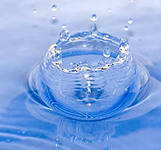 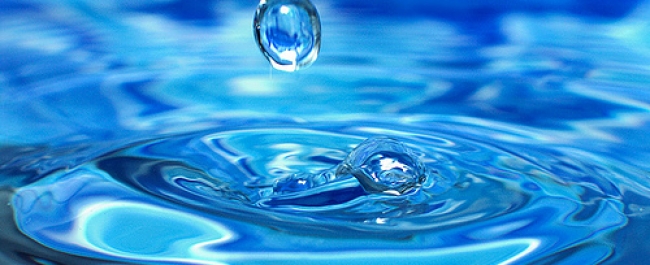 Выполнила:
                                                                                Коваленко Кира
                                                                                       2 класс «Г»
МБОУ «СОШ №92»
 с углубленным изучением
 отдельных предметов
Руководитель:
Савинкова С.А.
                                         Коваленко Л.Г.
[Speaker Notes: Слайд №1]
Цель исследования : Изучить на опытах свойства воды и ее значение в жизни человека.
Задачи :
Выяснить,  какими свойствами обладает вода.
Узнать о полезных свойствах воды для природы и в жизни человека.
Выяснить о практическом применении воды в жизнедеятельности человека.
Проделать практические опыты с различными образцами воды.
Разработать рекомендации по правильному применению воды для здоровья человека.
Методы :
Анализ научной и научно-методической литературы;
Наблюдение;
Соцопрос населения;
Эксперимент.
Анализ полученных результатов;
Практическая значимость работы – просветительская направленность
Я и туча, и туман,И ручей, и океан,И летаю, и бегу,И стеклянной быть могу!
Рис. № 1
Рис. №2
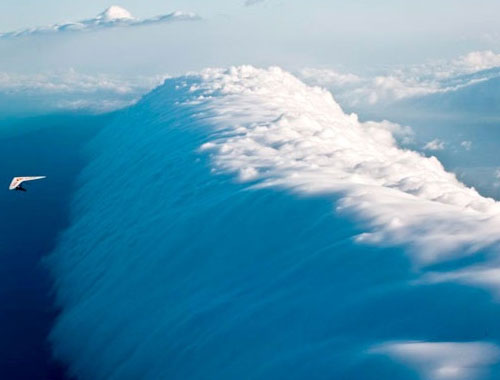 Рис. № 3
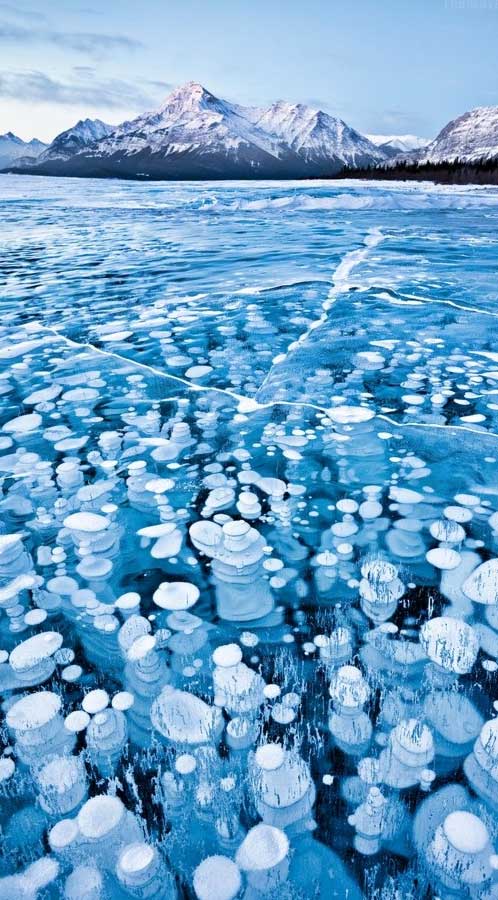 Какую часть занимает вода на поверхности нашей планеты?
Диаграмма № 1
Диаграмма № 2
Диаграмма № 3
Опыт № 1  Испарение воды
Рисунок № 1                                                                                      Рисунок № 2
Вывод : Вода имеет физическое свойство, которое называется испарение.  При этом скорость испарения одинакова, для всех видов воды которые использовались в опыте. Испарение - это физическое свойство воды.
Опыт № 2 Замораживание
Рисунок № 3                                                                                      Рисунок № 4
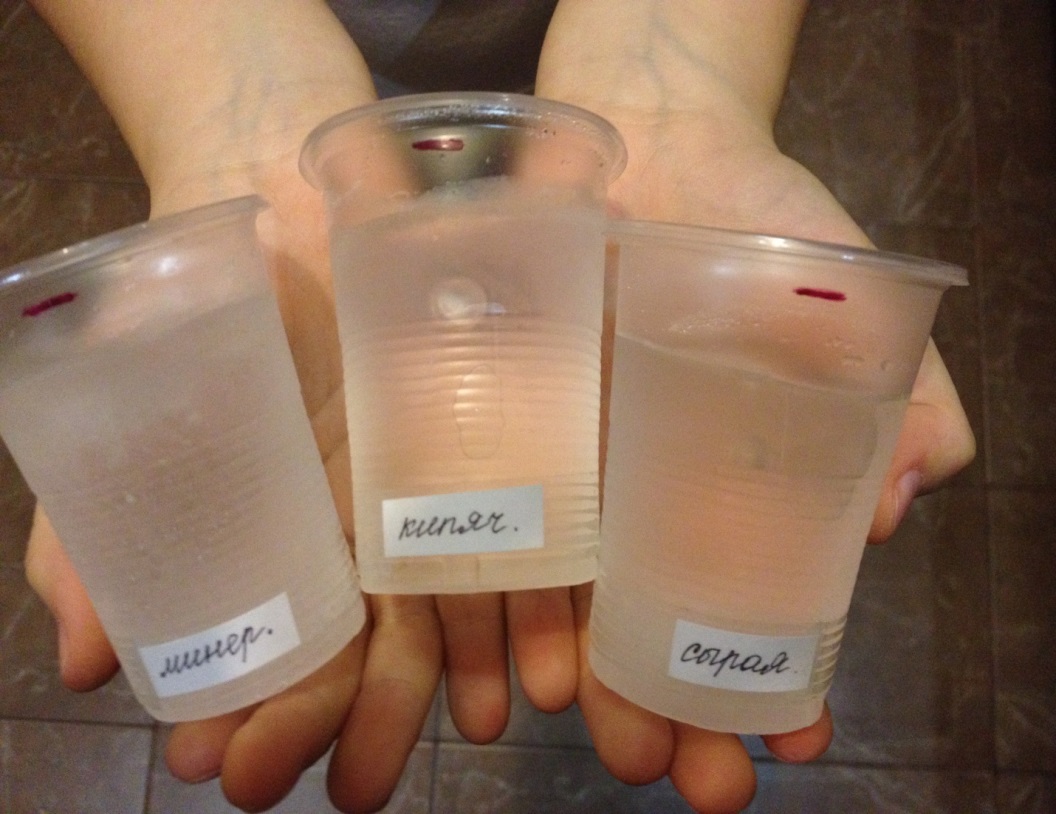 Вывод :  Данный опыт показывает, что вода может менять свои физические свойства, в данном случае переходить из жидкого состояния в твердое, но это происходит при отрицательной температуре. Способность изменять свое физическое состояние – это так-же одно из свойств воды.
Опыт № 3 Текучесть воды
Рисунок № 5
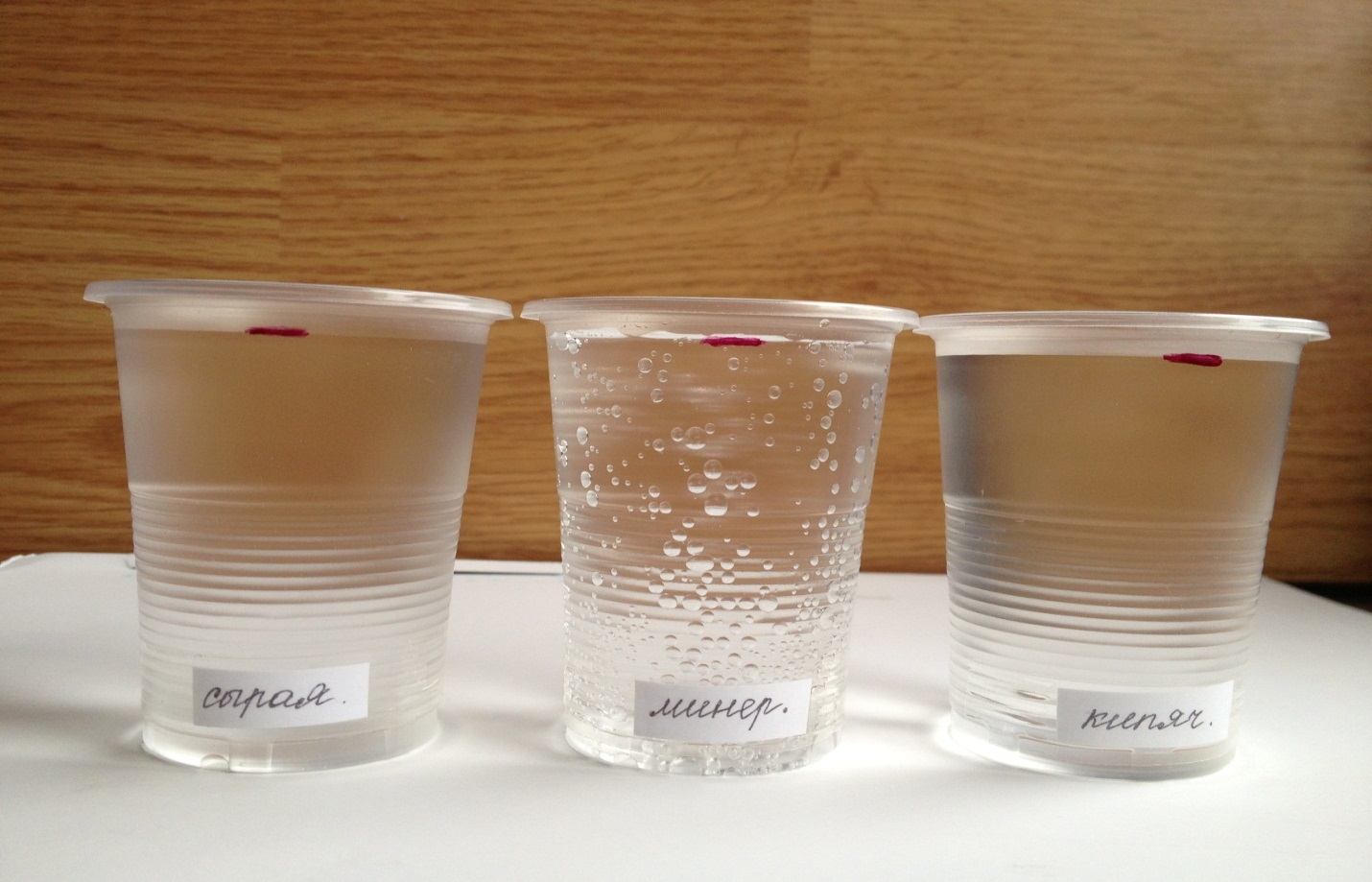 Опыт № 3 Текучесть воды  (продолжение)
Рисунок № 6.1                                        Рисунок № 6.2                                           Рисунок № 6.3
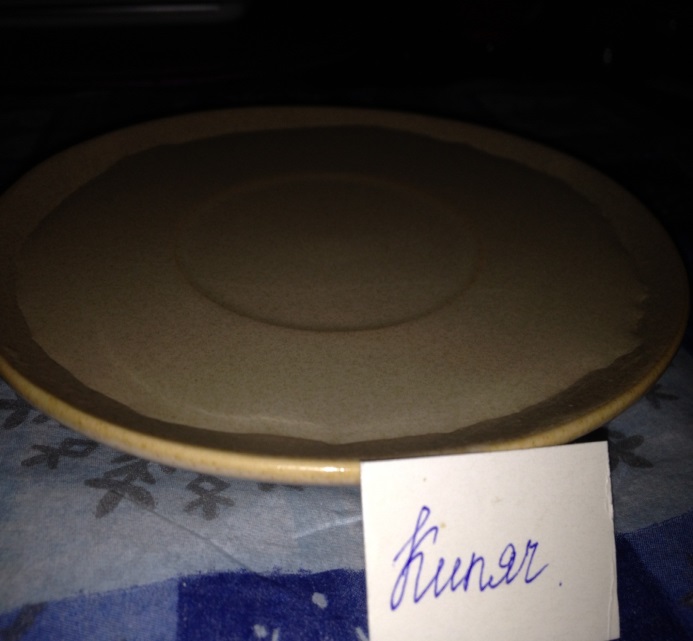 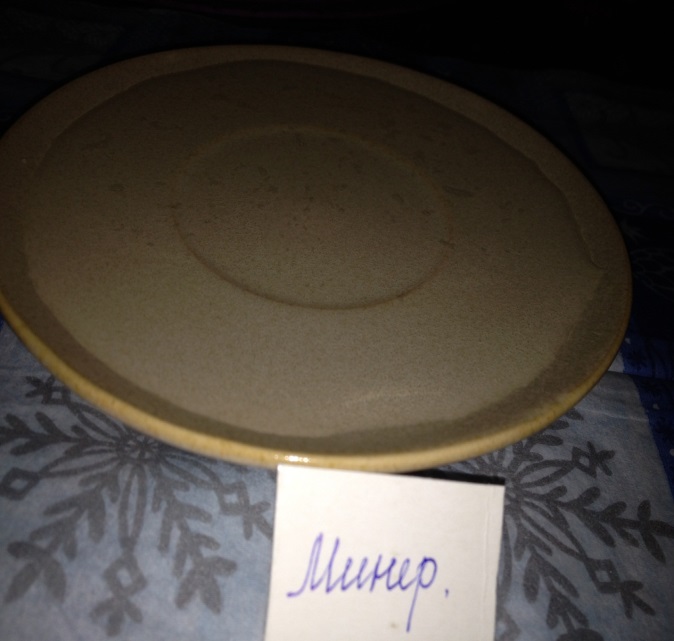 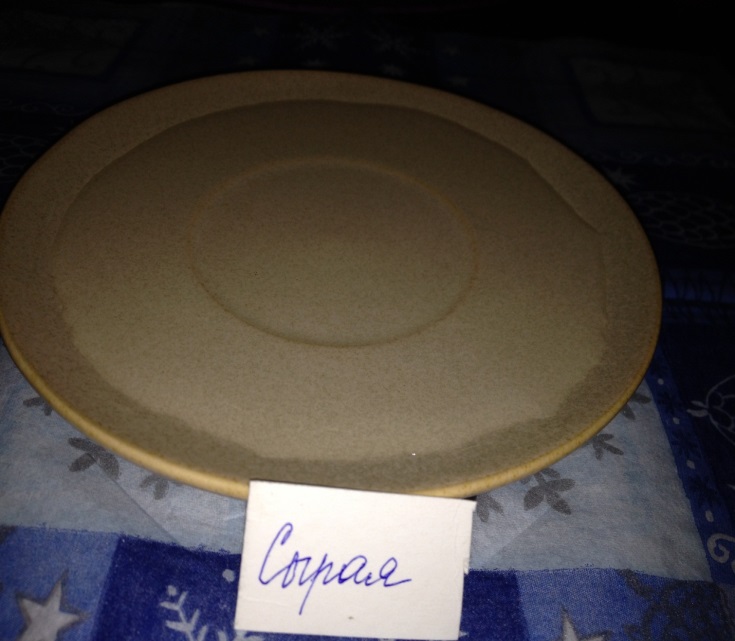 Вывод: Вода обладает текучестью. Это так –же является физическим свойством воды
Опыт № 4 Проращивание лука
Рисунок № 7     28 сентября 2013 г.
Рисунок № 8      8 октября 2013 г.
Опыт № 4   Проращивание лука (продолжение)
Рисунок № 9      16 ноября 2013 г.
Вывод : Для нормального роста растений, в нашем случае лука, предпочтительнее сырая вода. Это объясняется тем, что сырая вода наиболее богата кислородом и имеет оптимальное количество растворенных в ней солей и минералов, необходимых для роста растений.
По результатам опытов можно сделать следующие выводы :1. Исследуемые виды воды, испаряются с одинаковой скоростью.2.Сырая, кипяченая и минеральная вода замерзают, превращаясь в лед.3. Все виды воды обладают текучестью.4. Развитие растений происходит по разному. Прорастание происходит быстрее в сырой воде.
Учитывая полученную информацию, разработали рекомендации по правильному применению воды для здоровья человека.  Рекомендации : 1.Пейте больше чистой воды.2. Минеральная вода предназначена, только для лечебных целей. Минеральная вода, помогает лечить болезни, улучшает состояние кожи ( при умывании), способствует укреплению волос ( при ополаскивании).3.    Для приготовления пищи используют кипяченую воду.                                                                                                  Пейте больше воды и будете здоровы!
Спасибо!